C.L.A.S.S.Care Leavers Access Support and Success
Louise Byrne 
HCPC, CPsychol, MSc, H. Dip, BA (Hons)
Current support
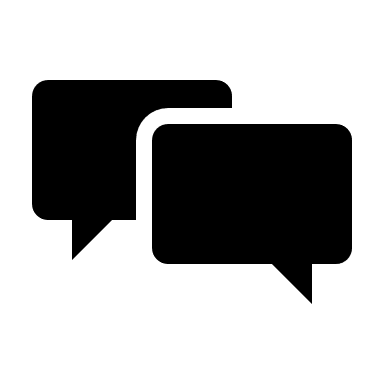 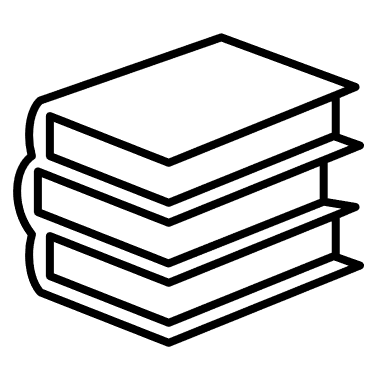 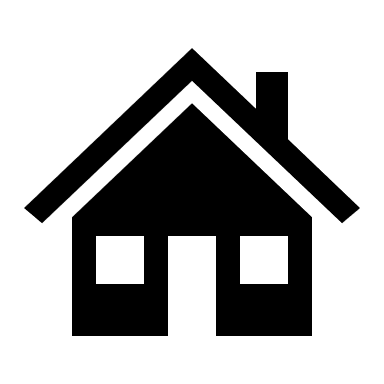 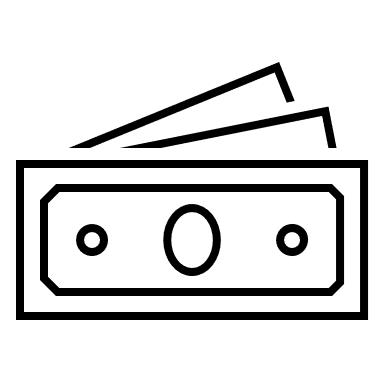 Aim and objective
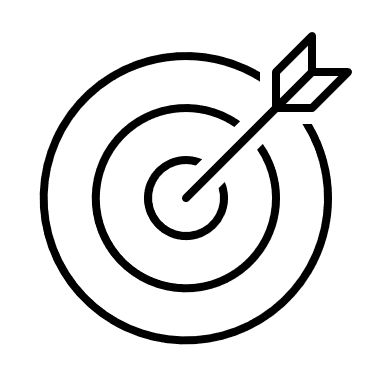 Proposed outline
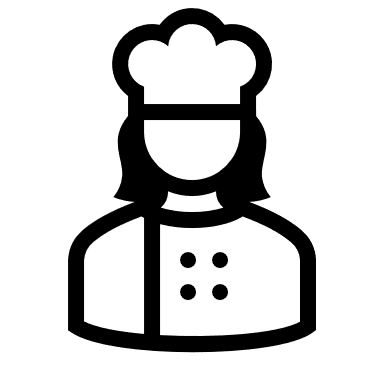 Practical life skills development
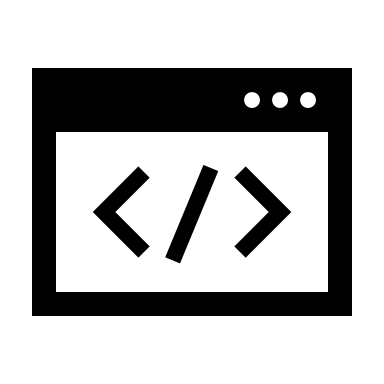 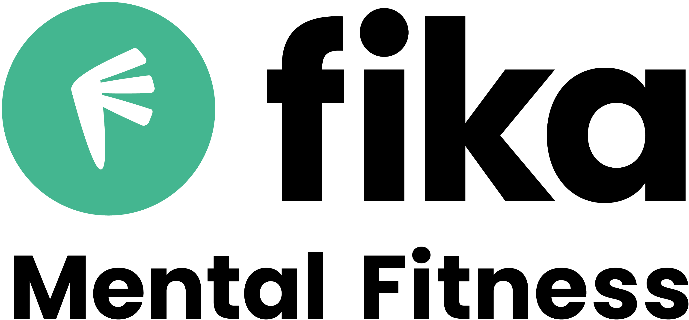 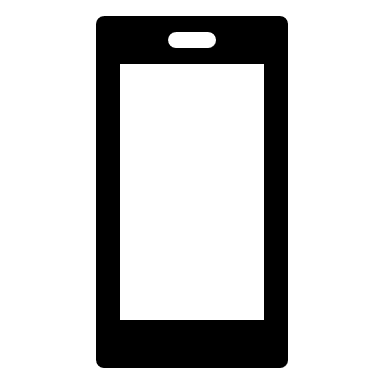 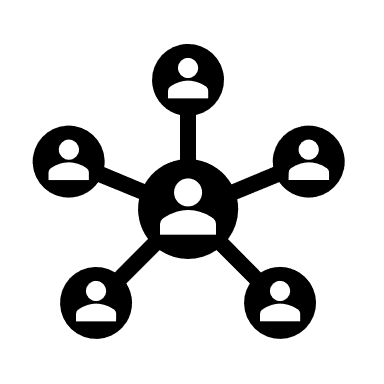 Dedicated web page
Group and 1-1 support
Next steps…
Questions?